(Sales)Pitch
Sanna-Maaria Siintoharju
What is a (sales) speech
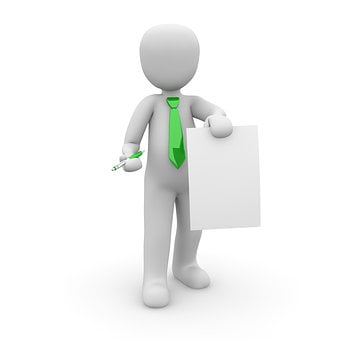 First impression of your solution
Positive
Coherent
Presentation of benefits
In a nutshell
Show your feelings
Smile!
Structure of the pitch
Introduce your team and yourself
Present your challenge
Present your solution
Justify all your choices
Stop! Make a proposal 
Remember the timing MAX 5min (min 4.30)

After the pitch, listeners ask questions.
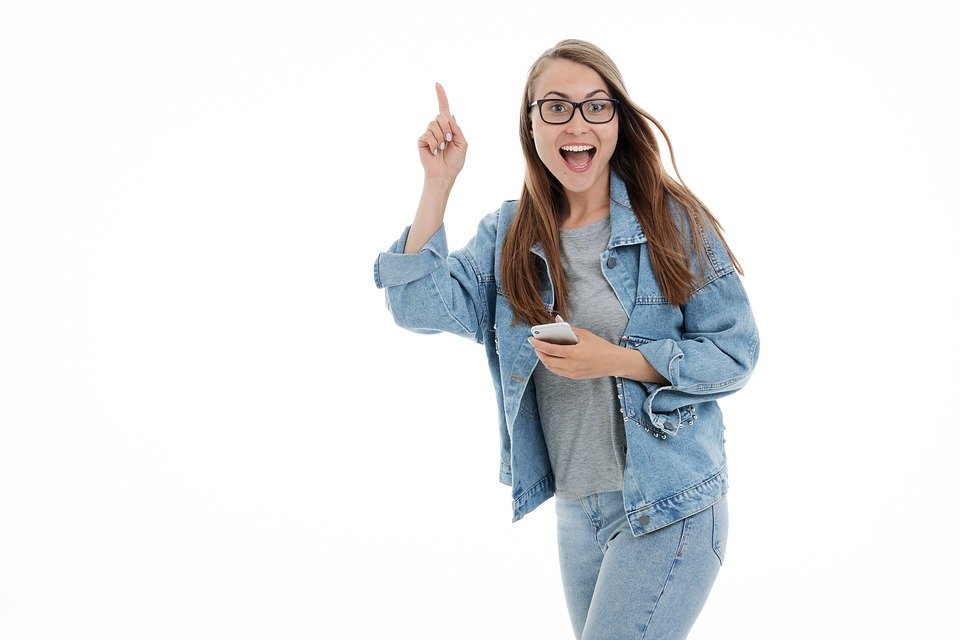